Как заставить яйцо всплыть?
Тема: Все ли тела плавают?
Задания к опыту №1:
1) Сравните силу Архимеда для случая: плотности тел разные, размер одинаковый;
2) Сравните силу Архимеда для случая: плотности тел одинаковые, объемы разные;
3) Сравните силу Архимеда для случая : плотности тел одинаковые, формы разные;
4) Сравните силу Архимеда для случая: плотности жидкостей разные, тела одинаковые;
Задания к опыту №2:
У вас на столах находятся листы с заданиями и оборудование для эксперимента. Вывести условия плавания тел.
Условия плавания тел
Плавает
Тонет
Всплывает
Рисунок №1
Костистая рыба - карась
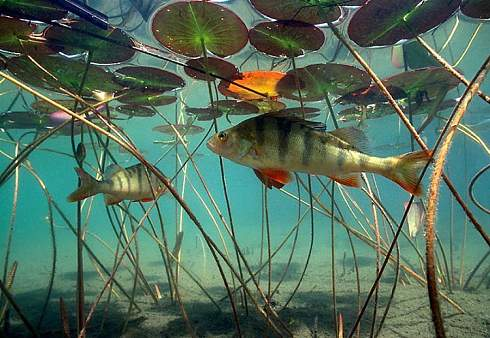 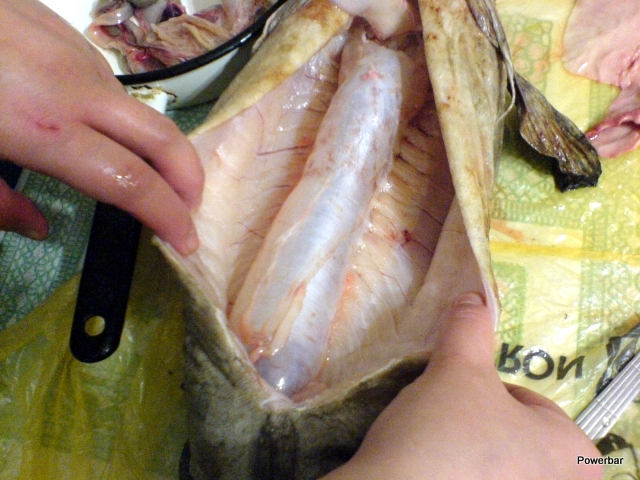 Чирок-трескунок
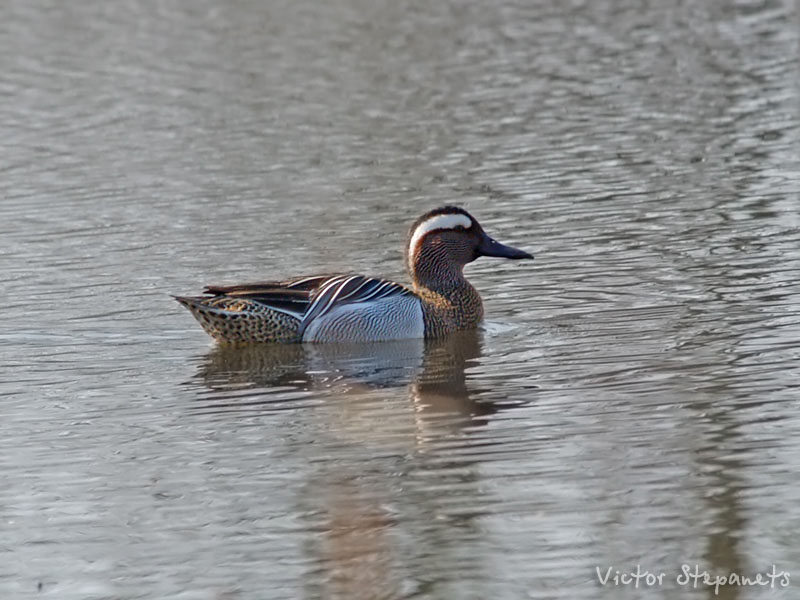 Паук - серебрянка
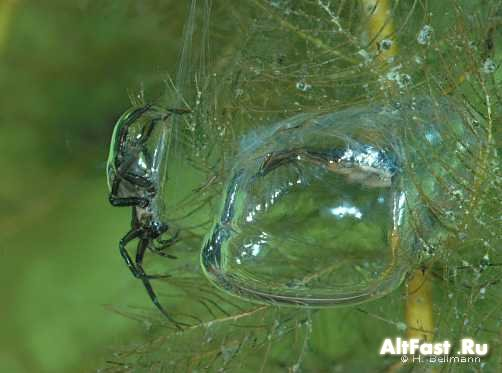 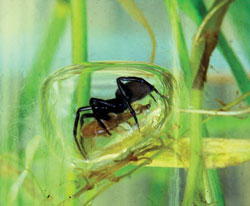 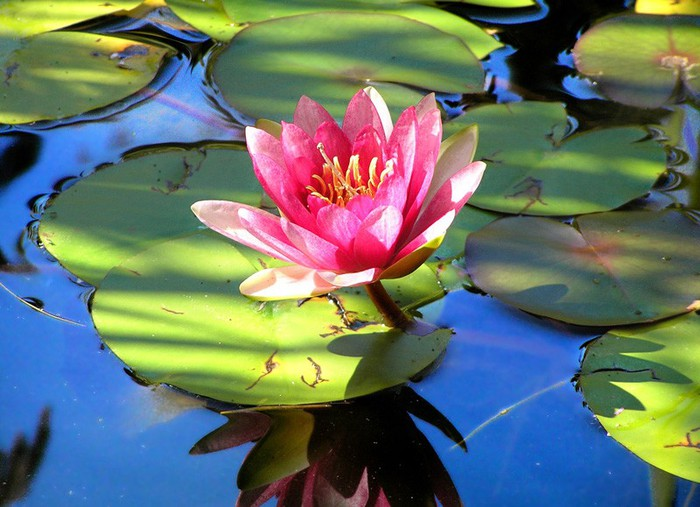 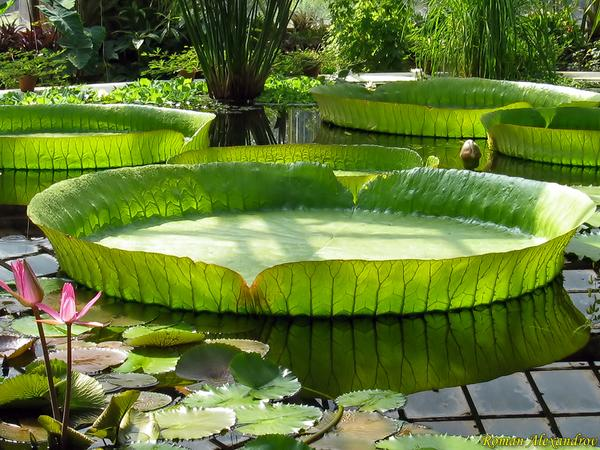 Как заставить яйцо всплыть?
Домашнее задание
Продумайте, как сделать аналог подводной лодки с иллюстрацией ее всплытия и погружения!